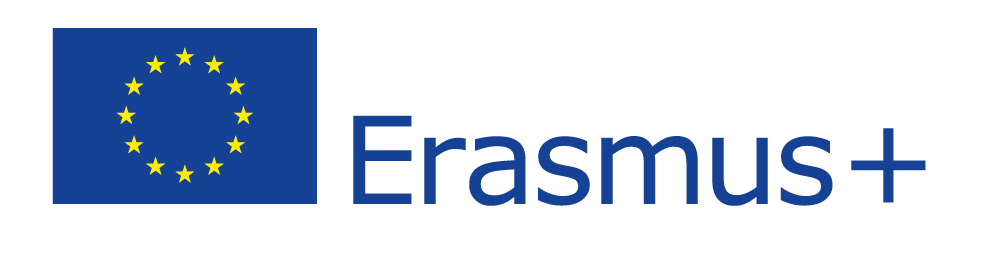 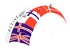 Active
Dissemination
Was the project visible in your school?
The project was visible in all schools.
Pupils took part in making posters that were put up on school walls.
The posters of all partners countries, information about the project and photos.
Pupils wrote articles in school newspapers and the local newspaper published news.
One school received the local newspaper and introduced the project.
Teachers did also used the scholls websites, school Facebook and school Instagram site to tell about the project.
Teachers who worked on the project talkies about and introduced other teachers at the school
Pupils who went on trips gave presentations to fellow pupils.
One school had to significantly reduce its participation due to Covid-19 and therefore greatly reduced the visibility of the project in that school.
Did you inform the parents about the project?
All the participating schools inform parents about the project. 
Monthly newsletters, school websites and organized emails were used. 
When it came to choosing pupils to go on trips or get parents to take on pupils in accommodation, an email or letter was sent to all parents. 
Those who were interested were invited to a meeting at the school.
Did you have assemblies about Erasmus?
Half of the school’s hat assemblies about Erasmus on the project time. 
In the beginning one of this three schools invited all pupils to hear about our project and later they arranged assemblies about the Learning Activities. 
Second of them had assemblies at the school in the beginning of the project and planned to do more later but could not because of Covid-19.
The third school invite teachers, pupils and parents took part in the assembly voluntarily.
Was the project presented to other teachers in your school?
All the participating schools presented the project to other teachers in their schools.
All used staff meetings to speech about the project and show powerpoint. 
Some used dissemination board and one school used emails because of covid and no staff meetings.
Did you share information about your project with other schools?
Only two of six schools share information about the project with other schools.  
One of them used time when they took apart in courses with teachers from other schools and talked about the project. 
They also invited the Municipality’s schools Department and politicians to join there Learning Activity.
Was the project presented in the media?
Five of six participating schools presented the project in the media. 
The used social media such as twitter and Facebook and local newspapers. 
One of the schools are intended to send an article to the local newspapers at the end of the project.
Did pupils who visited schools, introduce the project to other pupils when they got home?
Only half of the schools that participated in the project had pupils introduce the project to other pupils.
They used presentations in classes, discussed with their fellow classmates/year group about their experience and in assemblies.
Did the teachers who visited other schools introduce the project when they got home?
All the schools that participated in the project introduce the project when they got home.  
They used staff meetings, meetings with teachers that taking part in the project and assemblies. 
One school used articles in printed school magazine and one used email because they have not been able to meet face to face.
Did you systematically use the etwinning site or the project website to share the project?
Four of the schools that participated in the project systematically use the etwinning site or the project website to share the project. 
Two of them did it in the beginning but the Covid -19 affected everything in the school.
Sadly England have no longer access following Brexit.
What media were used when teachers and pupils travelled?
When teachers and pupils was traveling they used whatsapp, facebook and emails to communicate. 

Many new paths had to be taken and online media were used more to share the project than in the beginning
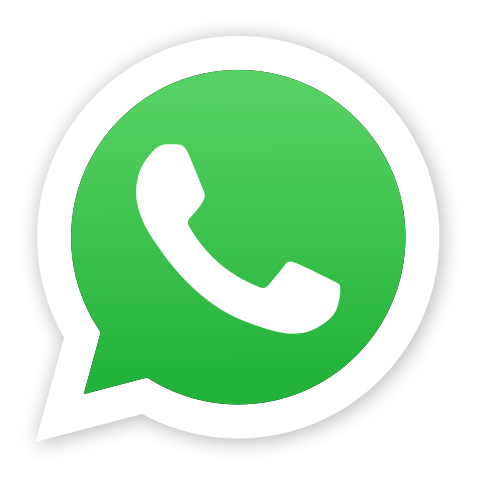 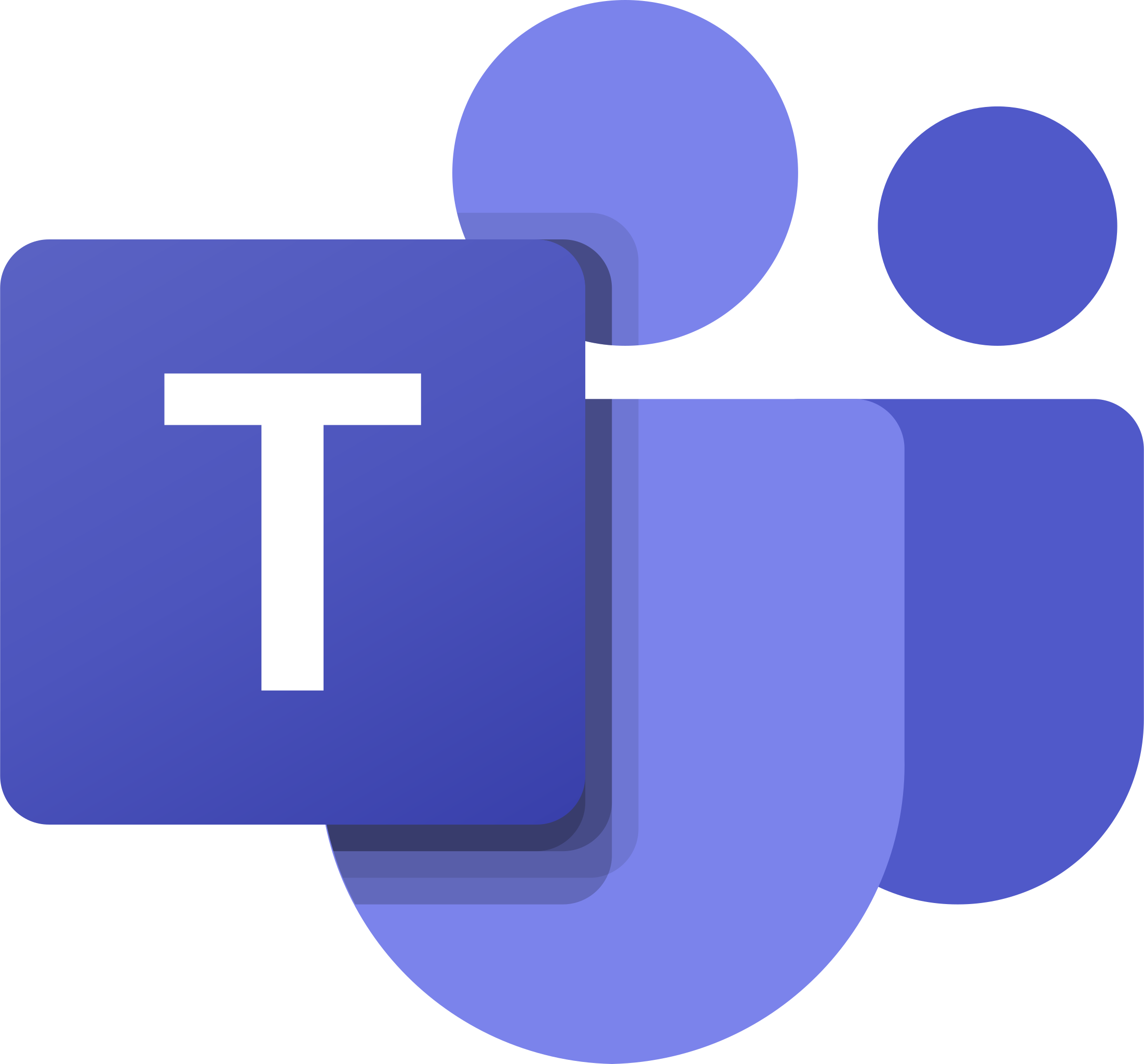 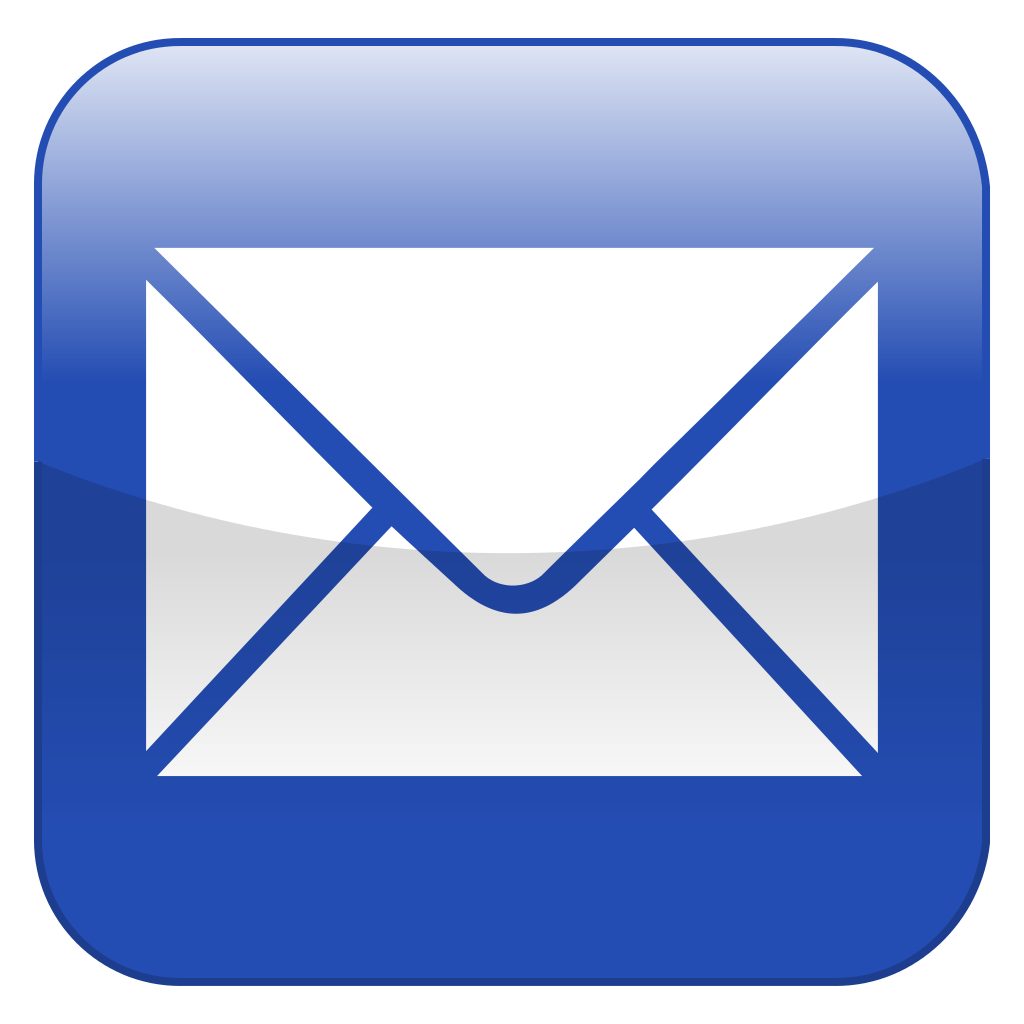 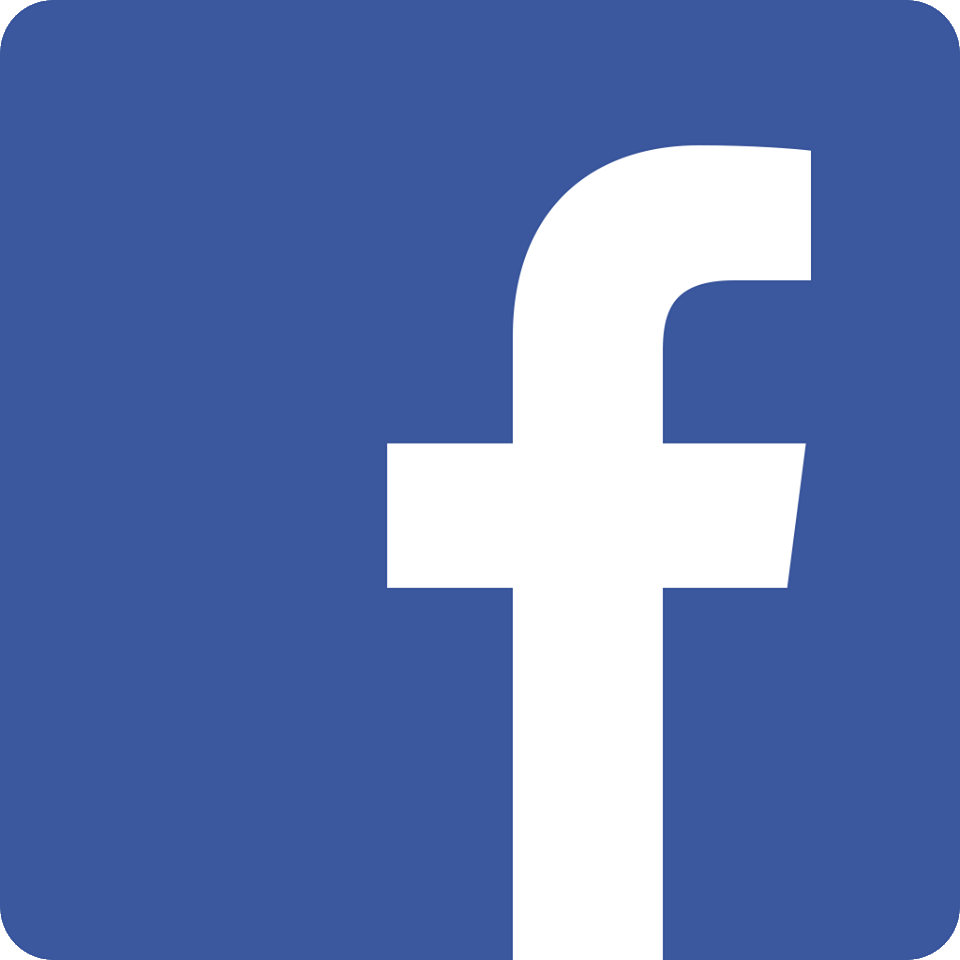 Something else you want to talk about media or presentation in connection with the project?
Many teachers who took part in the project felt that they were very successful in disseminating information and promoting the project, even though Covid-19 had placed great restrictions and made many things much more difficult.